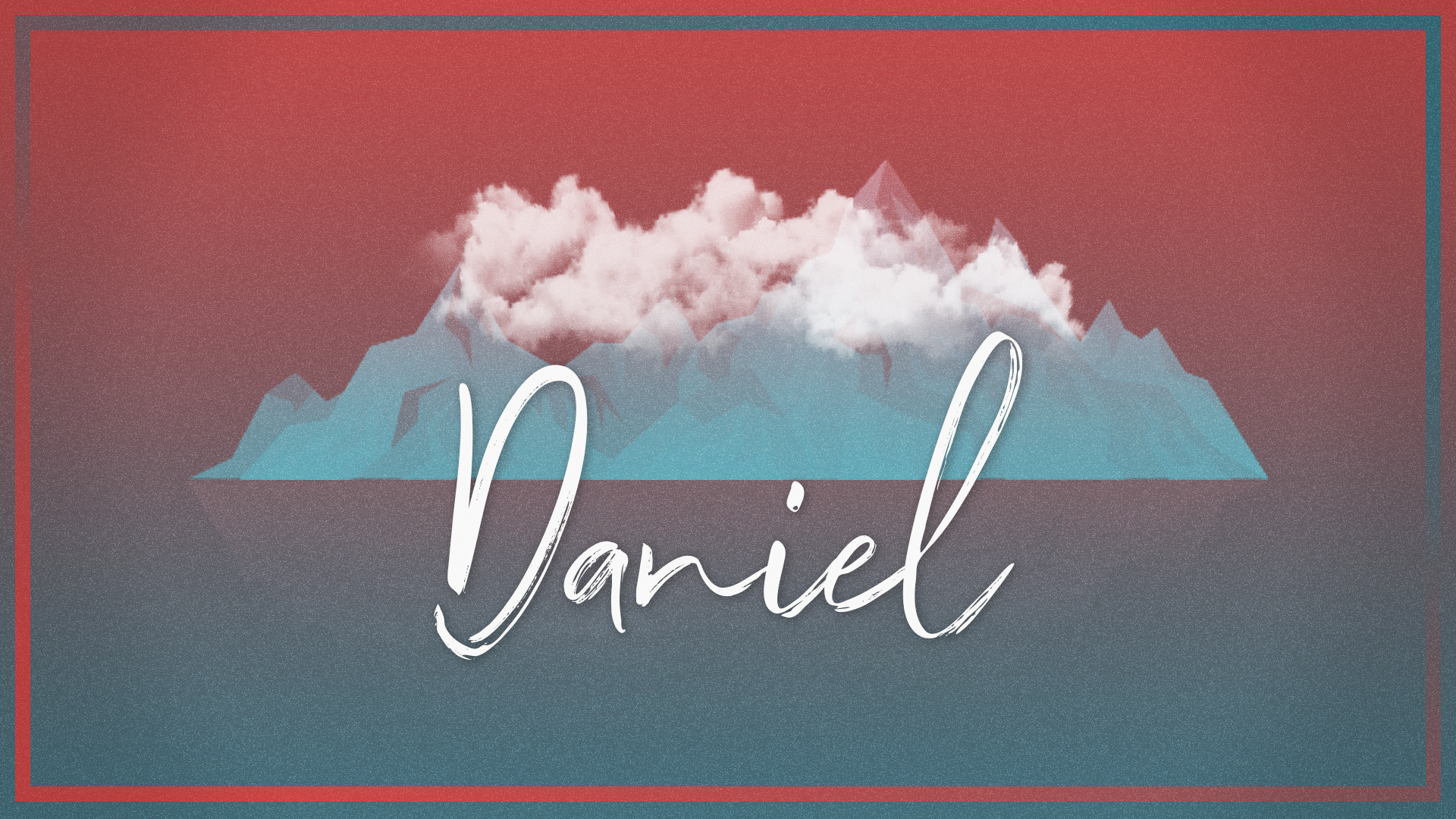 CHAPTER 1
THEME
What is the major theme of Daniel according to Dan 2:21; 4:17,25,32,34-35; 5:21? 

The Most High is ruler over the realm of mankind and bestows [authority] on whom He wishes
SPIRITUAL WARFARE
Tracing the Battles throughout Daniel
Who wins?
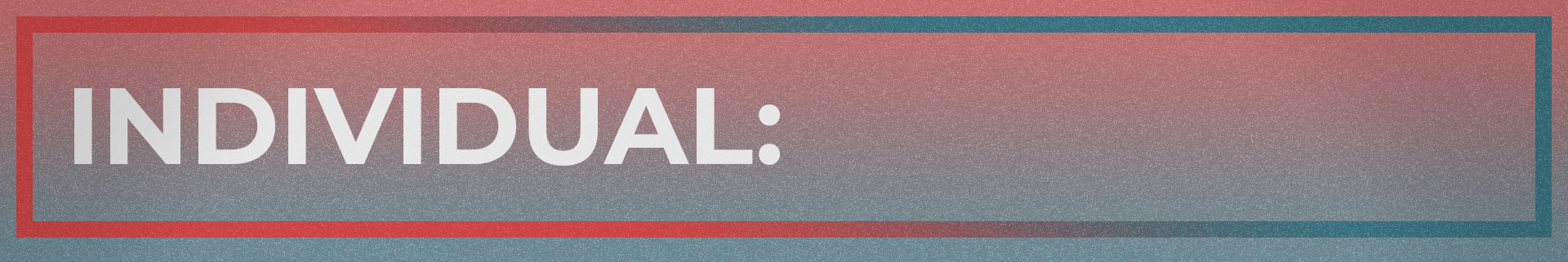 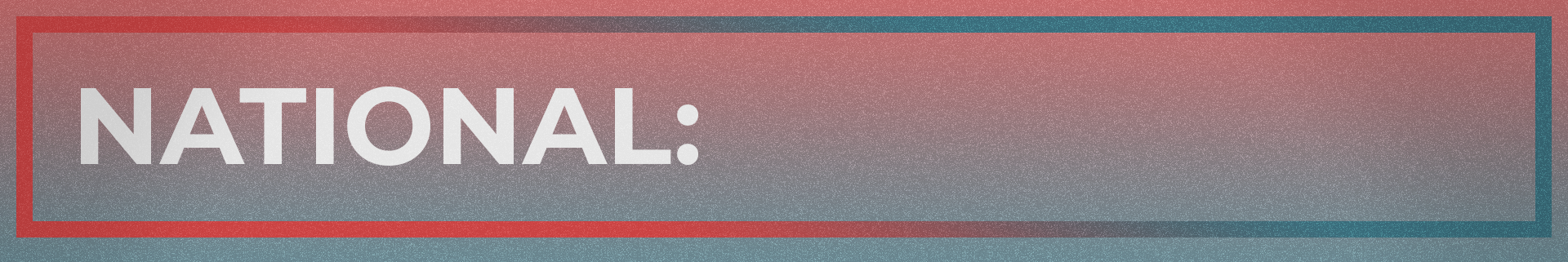 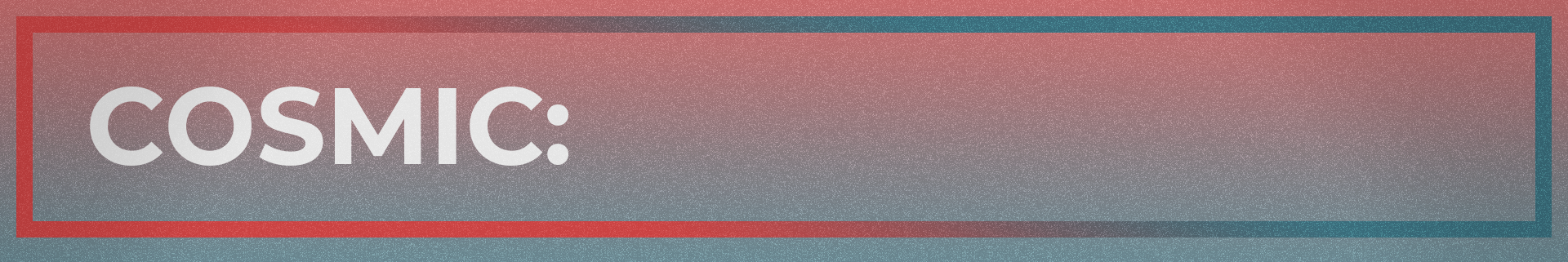 ESTABLISHING THE CONFLICT (1:1-2)
Think like a Jew during this time, how would you read this?
ESTABLISHING THE CONFLICT (1:1-2)
What significant dates and political powers are noted in the first two verses of the chapter?
Jehoiakim – King of Judah (third year – 604 BC?) 
Nebuchadnezzar besieges Jerusalem (605 BC)
Two powers in conflict, but who is in control? (see v 2)
Shinar is Babylon – but why this older name? (Gen 10:10; 11:1-9) (Babel and Babylon the same hebrew word)
ESTABLISHING THE CONFLICT (1:1-2)
Do you find any conflict between this passage and Jeremiah 25:1?
Nebuchadnezzar’s first year was Jehoiakim’s fourth year? But Jerusalem already besieged?
Two different forms of reckoning: Babylonian dating (completed years) vs Palestinian dating (starts at ascension)
Nebuchadnezzar not king yet- calls king in anticipatory sense, beginning of siege vs end
Also note Jer 25:11 – 70 years in captivity (rest for the land) 605-539 BC
ESTABLISHING THE CONFLICT (1:1-2)
What does Nebuchadnezzar do with the items taken from the temple of God? What does this tell us about his attitude toward the God of Israel?
Rather than focusing on Daniel and friends being brought into captivity, it is the vessels! Foreshadows what is to come in chapter 5:23
Meant to show whose god is greater – yet note that God was behind it all! He alone is Sovereign!
TRAINED FOR SERVICE (1:3-7)
Who was given the task of selecting the ones among the captives to serve in the king’s palace and what was the basis used to make the decision?
Ashpenaz – a chief official, which places these young men in the midst of Nebuchadnezzar’s Babylonian court, rather than an encampment for exiles (like Ezk.)
“Good looking,” “showing intelligence,” “understanding and knowledge”
TRAINED FOR SERVICE (1:3-7)
What were they to be taught and what “privileges” were they given as part of their period of training? How long was training to last?
Chaldean literature and language – sometimes used interchangeably with Babylonian, but Nebuchadnezzar likely part of the Chaldean dynasty (subset)
Chaldeans associated with magicians (2:2)
TRAINED FOR SERVICE (1:3-7)
What were they to be taught and what “privileges” were they given as part of their period of training? How long was training to last?
Able to understand culture, yet must battle not to succumb to the Babylonian  influence that could undermine their faith 
Three year period, ending with service to the king
TRAINED FOR SERVICE (1:3-7)
WHY take noble youths and do this?
Enculturation - Become part of the great Babylon
Gain good, wise, knowledgeable advisors
Ownership
Allegiance
Identity
Reliance
TRAINED FOR SERVICE (1:3-7)
What was the significance of the name changes and what may have been the reason(s) their names were changed? 
Most referenced Babylonian gods – why?
“God is my Judge”
BelteshazzarB
“May Balak protect”
DanielH
“Command of Aku”
HananiahH
“The Lord is gracious”
ShadrachB
“Who is what Aku is”
MishaelH
“Who is what God is”
MeshachB
“Servant of Nebo”
AzariahH
“The Lord has helped”
AbenegoB
TRAINED FOR SERVICE (1:3-7)
What was the significance of the name changes and what may have been the reason(s) their names were changed? 
Out of convenience (language shift)
A reminder of WHERE the captives are and to WHOM they now below - IDENTITY
Suggestion that “El” and “Yah” are interchangeable with foreign Babylonian Gods…
But God’s sovereignty will be on full display!
TRAINED FOR SERVICE (1:3-7)
What all have Daniel and his friends accepted so far without objection?
“Captivity” (really special treatment compared to their brethren)
Names that give homage to babylonian gods
Education - special babylonian chaldean magician training (would have included divination)
A COUNTERCULTURE RESOLUTION (1:8-16)
What resolution is made by Daniel in verse 8 and how does he approach the potential controversy this could cause? 
Not to eat of the king’s food or drink because of DEFILEMENT
Yet seeks permission, even though God’s law comes first
His resolution (“set his heart upon”) remains without wavering – representative of the one, true God
A COUNTERCULTURE RESOLUTION (1:8-16)
Why would eating defile Daniel? 
Meat dishes understandable (no blood drained – Lev 17; sacrificed to idols; unclean meats – Lev 3, 11), but drink as well? ALL food would be sacrificed to idols…
Later Daniel DOES drink wine and eat meat and delicacies (10:3)
Probably not just based on Levitical food laws alone…
Implied loyalty to the king? Symbol of dependence?
Special word for “food” (see 11:26)
Emphasis on the KINGS food and the wine that he drank
A COUNTERCULTURE RESOLUTION (1:8-16)
What was the initial reaction of the chief of the court officials? 
Doesn’t ask why, doesn’t consider the physical effects upon Daniel & friends (starving) but the obvious outward appearance
“I am afraid of my lord” – helps establish Nebuchadnezzar’s character (quick to judgment)
This fear of the king should be shifted to fear of the LORD based on His “favor and compassion”
A COUNTERCULTURE RESOLUTION (1:8-16)
What test did Daniel propose to resolve the situation in a way that could be satisfactory to all involved? What can we learn about his character/judgment/wisdom?
Asked the overseer (not Ashpenaz) to provide plant-based food and water for ten days 
Self-discipline, attesting faith, strengthened resolve for future trials
Demonstrates great wisdom for navigating life in exile
A COUNTERCULTURE RESOLUTION (1:8-16)
What was the result of the ten day experiment and how did the Jewish exiles compare physically with others in the king’s program?
“fat of flesh” – healthier, better appearance (e.g. Ex 41:2)
They chose a better food (v 17) – “God gave…”
Remember: this was the KING’s food compared to a resolve to serve God. Who is sovereign?
A COUNTERCULTURE RESOLUTION (1:8-16)
What was the result of the ten day experiment and how did the Jewish exiles compare physically with others in the king’s program?
This is miraculous! King’s delicacies and wine vs vegetables and water
How would this look and sound to the other exiles?
SMALL VICTORY, GREAT REWARDS (1:17-21)
Contrast the skills and abilities noticed in Daniel’s three friends with gifts given to Daniel? Why?
God gave them all discernment and wisdom, uncorrupted by the kings food, uncorrupted by the king’s culture
Daniel enabled for a more specific service (not better) (understanding visions)
SMALL VICTORY, GREAT REWARDS (1:17-21)
What was Nebuchadnezzar’s assessment of the skills and abilities of Daniel and his Jewish companions in comparison with others in the king’s training program?
10x better than, not just other youths, but the magicians and conjurers! Significance?
Yet another contrast between the “power” the gods provide and the true power God provides. (Is 47:12-14)
SMALL VICTORY, GREAT REWARDS (1:17-21)
Nebuchadnezzar:
Besieged Jerusalem
Brought vessels to his shinar temple
Takes Youths
Causes fear of death
Assigns them his food
Assigns education
Assigns new names
YHWH:
GAVE Jehoiakim and vessels to Neb (2)
GAVE favor and compassion
Makes fatter/more healthy
GAVE greater learning and understanding
SMALL VICTORY, GREAT REWARDS (1:17-21)
What are some other examples of God’s servants (OT or NT) who advanced well beyond their peers?
Joseph (Gen 39:6 good looking, 41:45 new name; 39:11 God gave favor; 41:8 magicians)
Esther (Es 2:9, 15 given favor; refusal to bow Es 3)
These, of course, are examples of the Messiah to come (lowly to exalted)
SMALL VICTORY, GREAT REWARDS (1:17-21)
What does the final verse of chapter one tell us about the length of time Daniel served in the royal service?
From 605-539 – 66 years, about the time Jeremiah prophesied about in 25:12
Despite continual political upheaval across the world, God is in control and remains supreme over the kingdoms of men
CHAPTER 1
Battles Fought, Battles Won
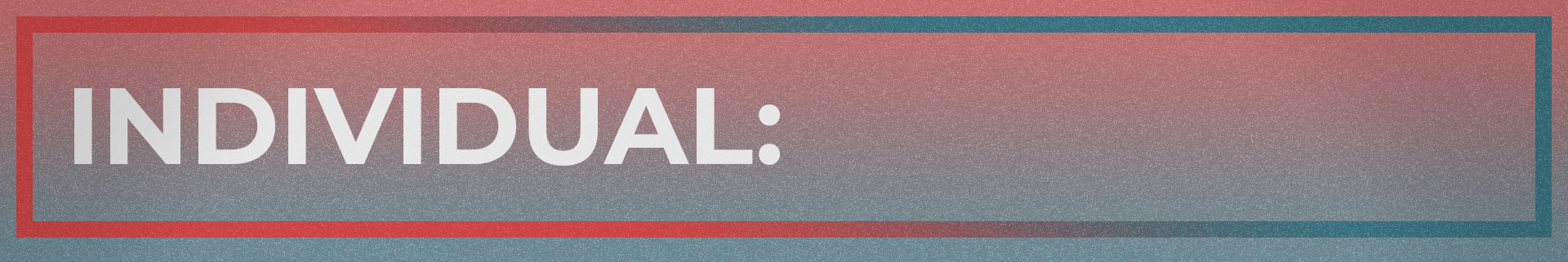 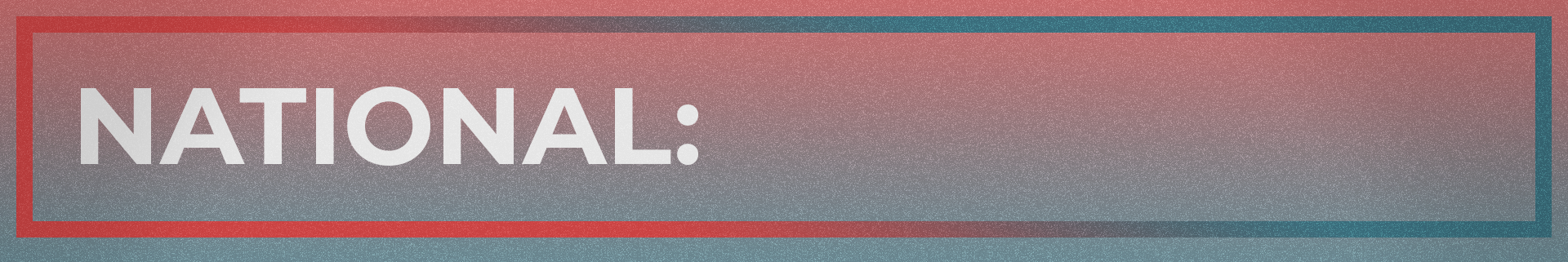 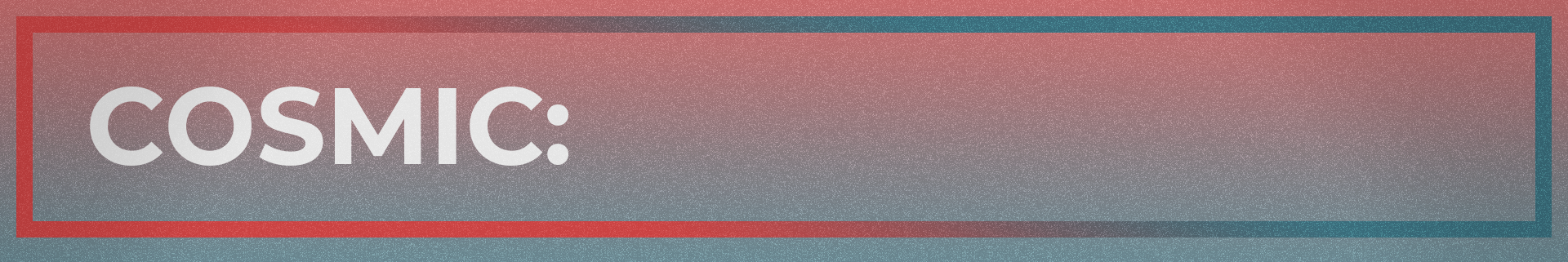